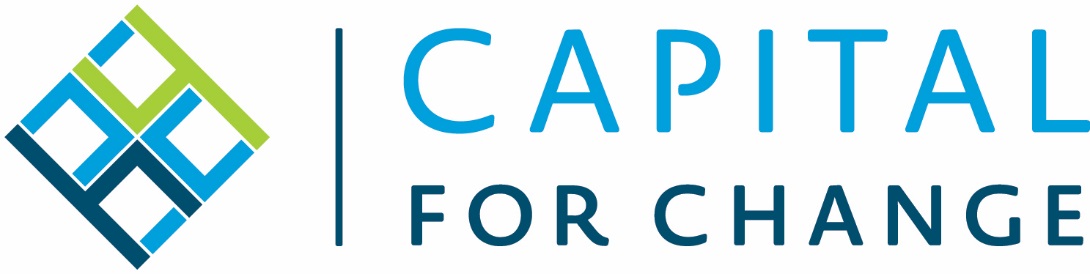 Energy Efficiency Loan Programs
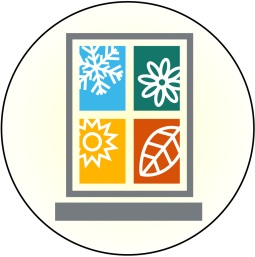 Energy Efficiency
Financing for 1-4 Family Homes
Energy Conservation Loan (ECL) 

Smart-E Loan

EnergizeCT Heating Loan

HES Payment Plan (Micro) Loan
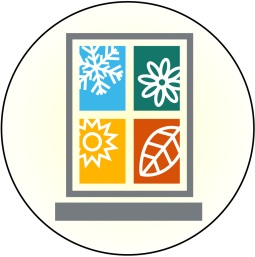 ECL Program - Eligibility
**HEALTH/SAFETY ONLY**
Non-operational heating system
Leaking roof

Connecticut residents only
Income restricted (Maximum 110% AMI)
Secured Loans $400-$25,000
Loan term up to 10 years
Interest rates 0% - 3%
No minimum FICO score
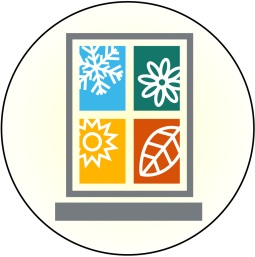 ECL – Health/Safety only
Non-qualified applicants with emergency situations
Non-operational heating system
Leaking roof
Must NOT qualify for Smart-E or EnergizeCT Heating loan to receive ECL exception
Waiver of most credit requirements
Deferred payment options available
Additional documentation required:
Contractor must verify emergency (letter or note on estimate)
Hardship letter from borrower
[Speaker Notes: Credit requirements that can’t be waived: Bankruptcy/Foreclosure within 4 years, unpaid judgments or unpaid tax liens, Poor mortgage history (no modification)]
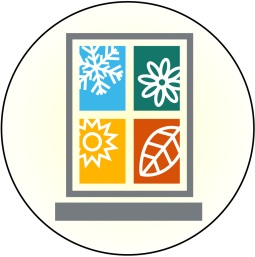 Smart-E Loan - Eligibility
Available statewide
Eversource customers can add loan payment to electric bill

Owner-Occupied Properties only**

No income restrictions

Unsecured Loan $500 -$40,000

Terms of 5 – 12 years available

4.49% - 6.99% interest rate 

Minimum 580 FICO score 
Minimum 640 for loans > $25,000
[Speaker Notes: **Investment property program available through C4C-applicants must contact lending team]
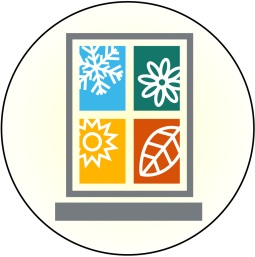 Smart-E Eligible Improvements
High Efficiency Insulation
Duct Sealing / Air Sealing 
Gas Conversions 
High Efficiency Boiler / Furnace
Central Air Conditioning
Heat Pump
Heat Pump Water Heater
Indirect Water Heater (NG only)
On-Demand Tankless Water Heater (NG/Propane only)

Window Replacement
Solar PV System
Solar Hot Water System
Electric Vehicle Recharging Station
Natural Gas Vehicle Refueling Station 
ENERGY STAR® Appliances
Asbestos / Mold Remediation
Roof Repair (25% limit)
Tree Removal (for solar projects)
**Directly related work up to 25% of total project cost 
may be included in loan**
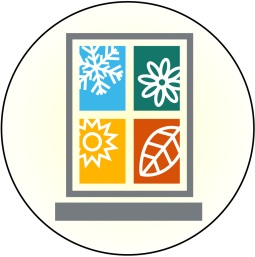 EnergizeCT Heating Loan
Eversource and UI electric customers only
Unsecured Loan $1,000 - $15,000
0.99% interest, 3-10 year term
Minimum 10% down payment
Payment added to monthly electric bill
No income restrictions
No credit review
Electric utility payment history review
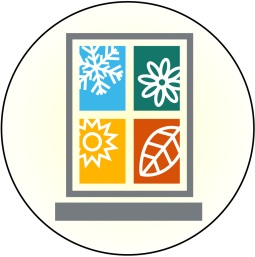 EnergizeCT Heating Loan Eligible Improvements
Boiler/Furnace – Oil, Natural Gas, Propane
Air Source Heat Pump
Geothermal Heat Pump
Ductless Heat Pump
Propane Tank (purchase only)

**All improvements subject to efficiency requirements: https://ctheatloan.com/
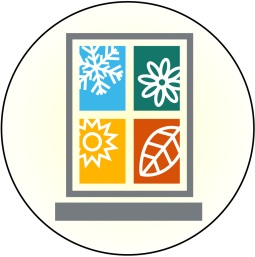 HES Payment Plan (Micro) Loan
Eversource and UI electric customers only
Unsecured Loan $1,000 - $3,000
0% interest, 3 year term
Payment added to monthly electric bill
No income restrictions
No credit review
Electric utility payment history review
HES assessment required
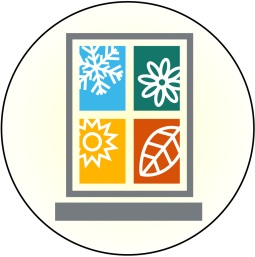 HES Micro Loan         Eligible Improvements
High Efficiency Insulation
ENERGY STAR® Ductless Heat Pumps 
ENERGY STAR® Electric Heat Pump Water Heaters
ENERGY STAR® Tankless Natural Gas Hot Water Heaters
Indirect/Combination Water Heaters attached to an ENERGY STAR® boiler
ENERGY STAR® Natural Gas Condensing Storage Hot Water Tank
**Related work up to 20% of total project cost may be included in loan**
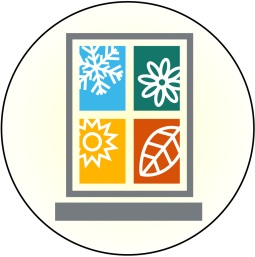 C4C Loan Process
Apply online: www.capitalforchangeapp.org
If unable to apply online, borrowers may call (860) 233-5165, ext 2002
Files are underwritten within 2-3 business days
Notification of pre-approval and/or additional documents needed sent via email
Closing documents are emailed/mailed to the borrower for signatures
Once documents are signed, contractor is given permission to start project*
Must be a participating contractor on C4C’s list
Work must be completed within 60 days 
Extensions must be requested in writing
Once work completion is verified, C4C pays contractor in full*
*Smart-E: 1/3 of project paid upon document signing, 
Remaining 2/3 after work completed
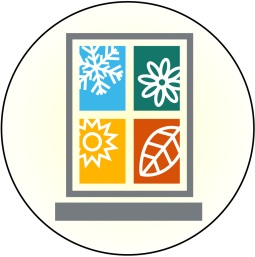 Questions?
Thank you

Please check our website for updates
www.capitalforchange.org

Capital For Change, Inc.
121 Tremont St.
Hartford, CT 06105
860-233-5165 ext. 2002
lending@capitalforchange.org